.....Welcome.
We’d like to introduce you to the latest member of our family….
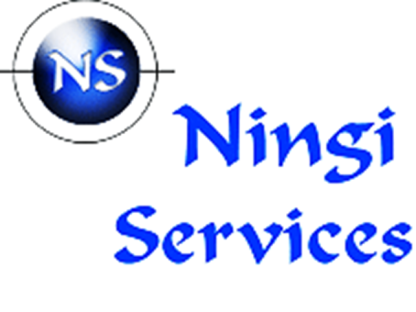 D50 Dust Monitor
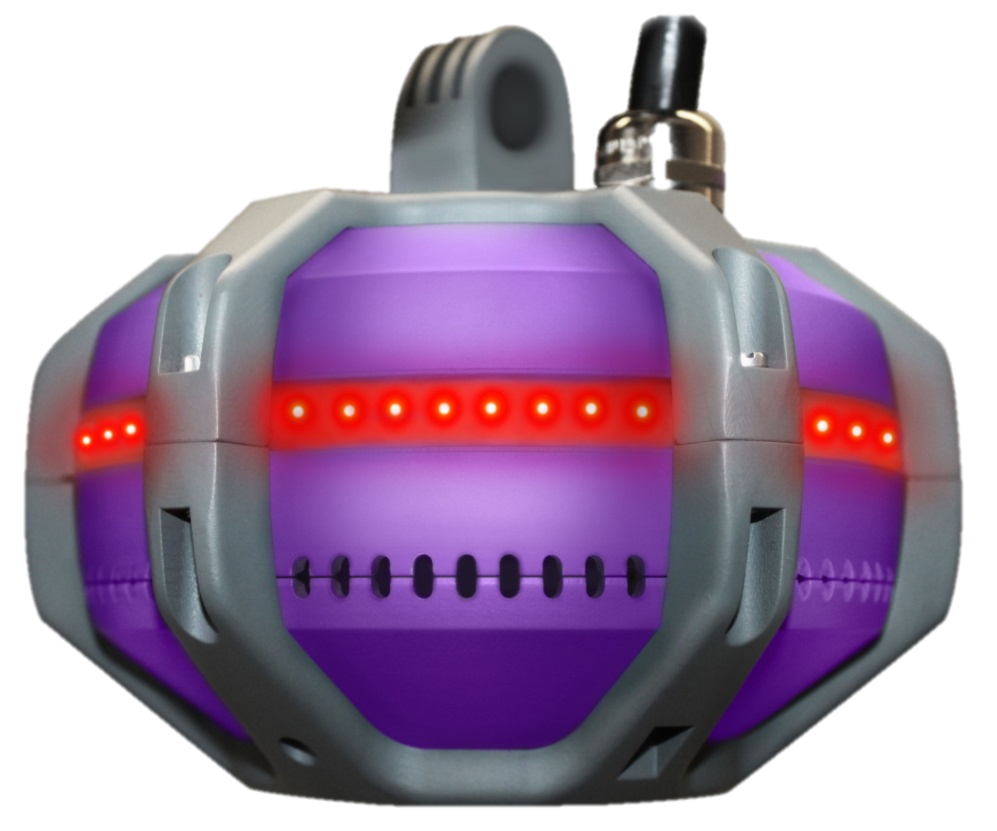 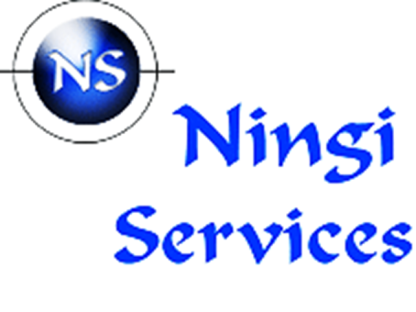 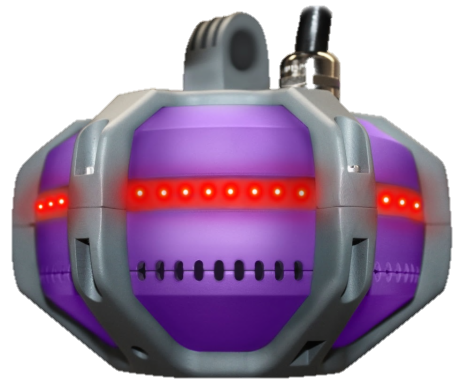 The D50  

Is a state of the art environmental monitor using only the best quality components available. It offers multiple sensors in a single unit with excellent accuracy. 

The D50 is fitted with the following sensors 

Dust Sensor 
Barometric Pressure 
Humidity 
Ambient Temperature
Optional (CO or O2 sensor)
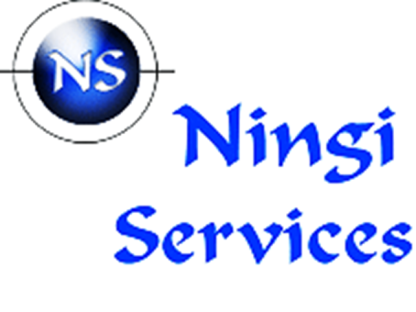 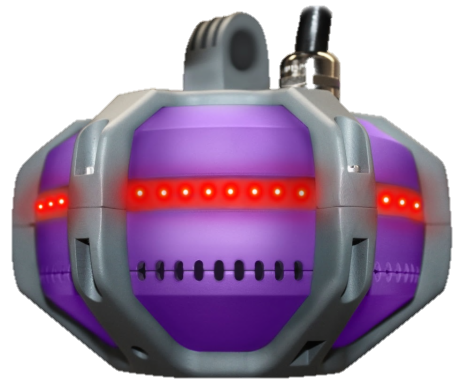 Quality

The D50 is a proudly South African Designed and Manufactured product and is designed to meet International Standards.

Only the very best components are used in production of the D50 ensuring only the very best quality standards

The D50 also comes with 24 hours 7 days a week toll free technical support, back up service and training
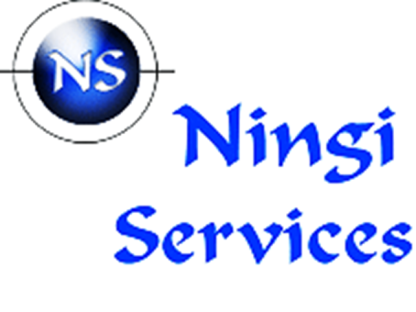 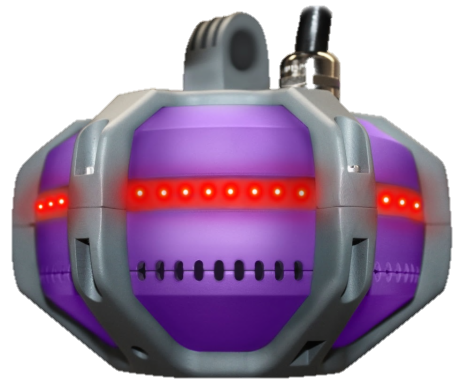 Technical Brief

For the technical people….. 
The D50  communicates via Modbus RTU or NingiNET to the control room

Measurements and data are available on 16x2 OLED display, 360° Led visual indication and Modbus via the RS485 network or wireless using NingiNet

Visual LED alarm mapping for user requirement can be modified to any of the 4 colours fitted to the  unit.

The D50 comes with a 1 year limited warranty on all parts and labour

The full technical specifications are available on request.
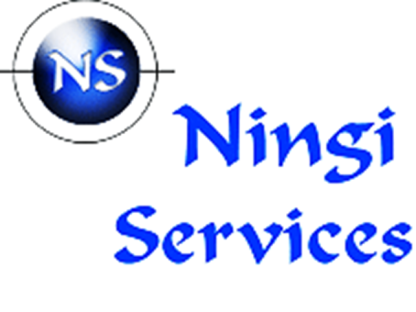 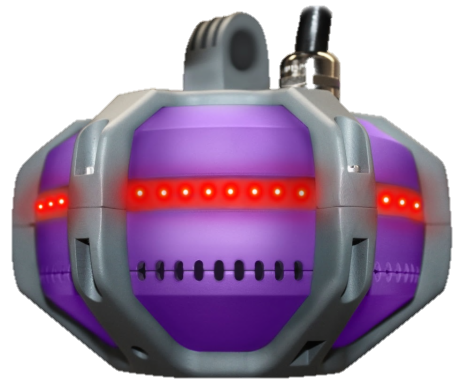 Ok so how does it work?

We can all learn here….

Ok.. Samples of air are drawn in using the in-built high quality vacuum pump.
The drawn in dust is passed through a primary particle separator  and also a secondary cyclone separating dust particles over  10uM….. 
After sampling the dust through digital signal process then the quantifiable value is displayed on the display and the scrutinized results are sent over the RS485 MODBUS RTU and/or NingiNet communication network back to the Control Room.

Extract of the science behind the D50
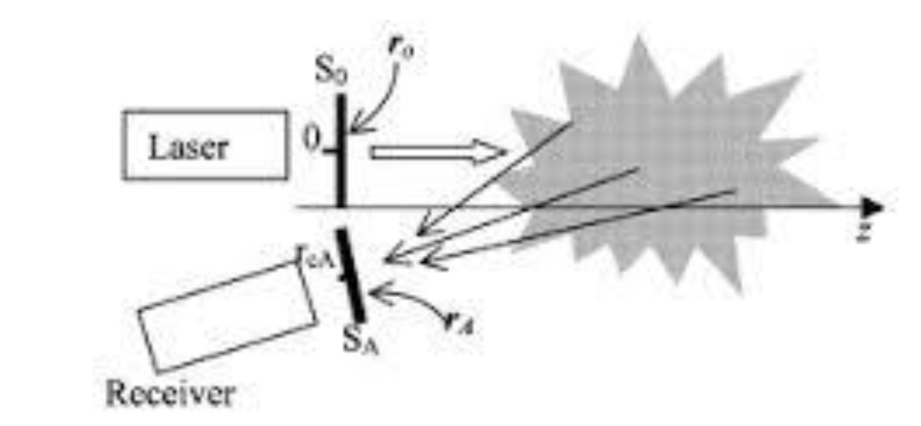 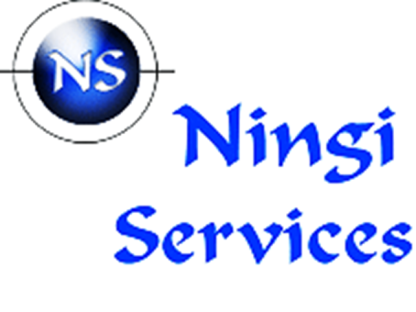 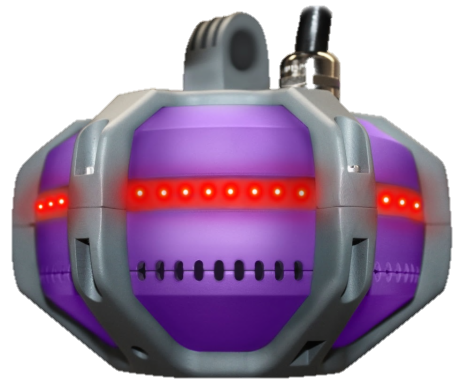 Safety Brief

The D50 is available  in both Intrinsic and non intrinsic safe models.

Intrinsic – This model is approved for hazardous locations including underground mines – operating at 10 to 19VDC  from an intrinsic safe power supply 

Non-intrinsic safe – This model is for use in non-hazardous locations with operating voltages of 10 to 48VDC or 115/240VAC

All models include battery back-up to ensure operating is maintained for a period of time during power failure and is maintenance free.
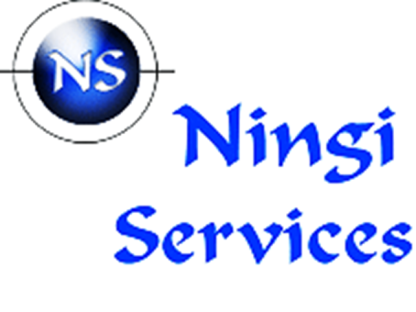 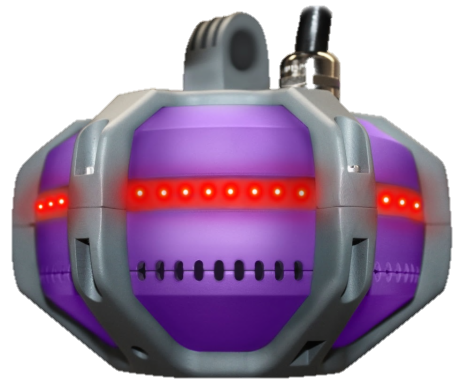 Communications Brief

The D50 has the capability of communicating via RS485 MODBUS RTU or by the New NingiNET Wireless Mesh Network.

RS485 MODBUS RTU protocol transmits data back to the control room typically by means of a physical connection to a PLC based fibre link system, whilst the field device gives a local indication status local by means of the OLED (Organic light emitting diode Display)

NingiNET Wireless Mesh Networking is the latest communication topology which Ningi Services now offer where we make use of a Wireless Mesh Topology therefore reducing the chance of lost data and increasing the data transfer rate by means of avoiding the PLC  based copper link system

Critical communications is paramount and the control room functionality relies solely upon data transferred and interpreted from the D50 field device.
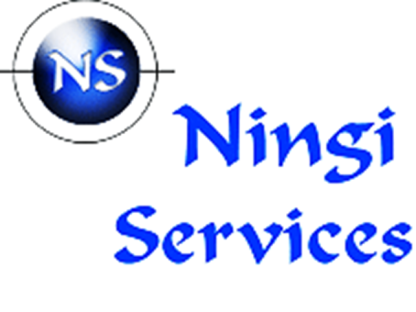 PLC Interface
Link/HUB
Link/HUB
RS485 Converter
SCADA System with MODBUS RTU Protocol
Field Device
Field Device
RS485 Communication 
A typical hardwired RS485 – MODBUS RTU Topology would look similar to this…
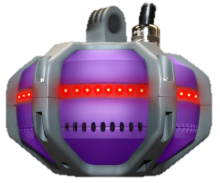 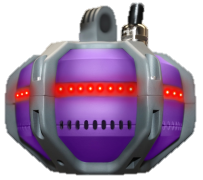 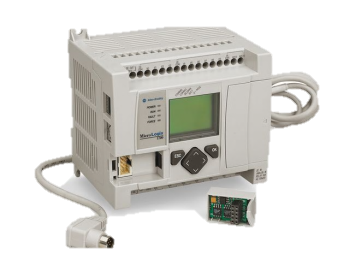 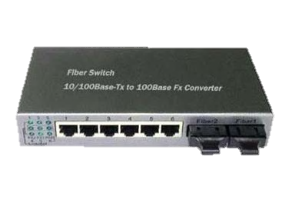 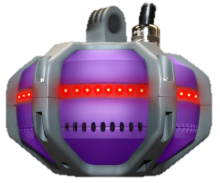 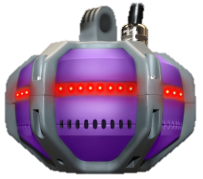 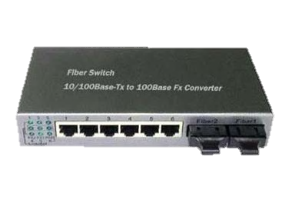 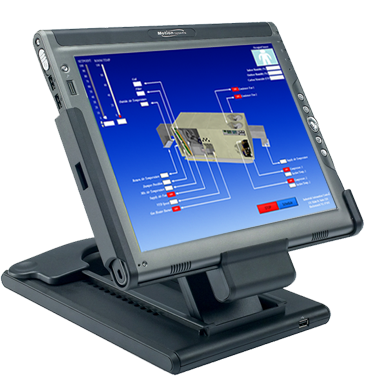 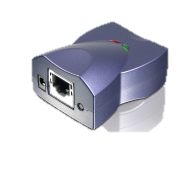 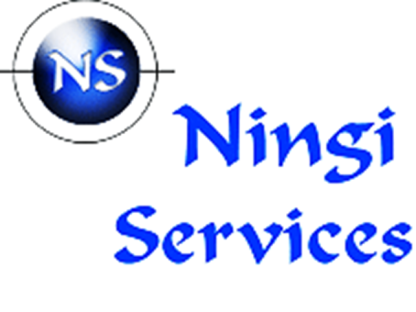 GATEWAY
PLC Interface
Link/HUB
Link/HUB
RS485 Converter
SCADA System with MODBUS RTU Protocol
Field Device
Field Device
NingiNET Mesh Communication 
The same field devices communicating using NingiNET Mesh Topology
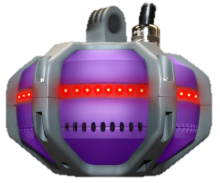 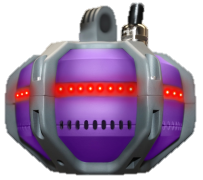 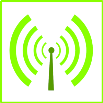 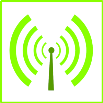 The field devices find each other and link their own Mesh networking topology
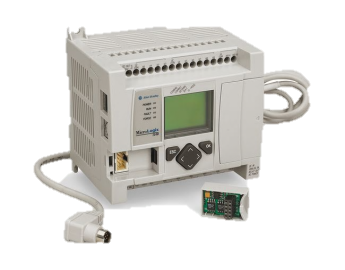 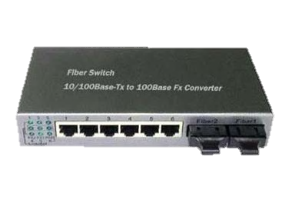 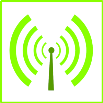 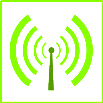 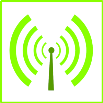 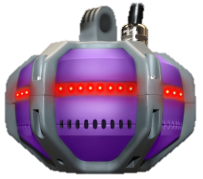 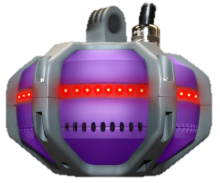 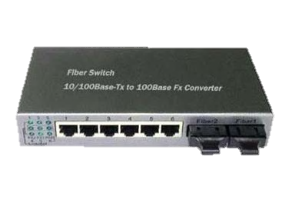 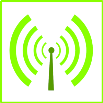 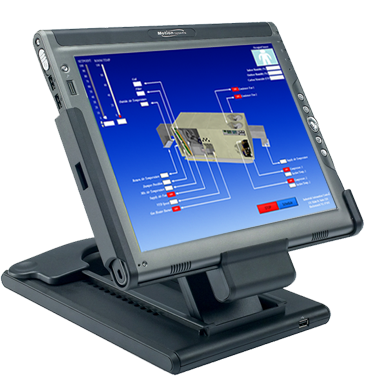 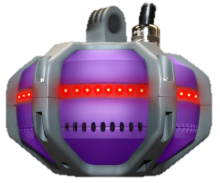 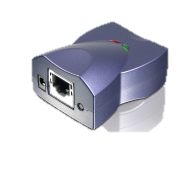 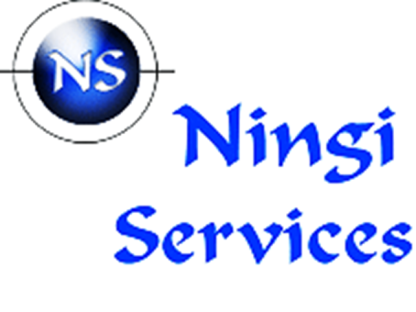 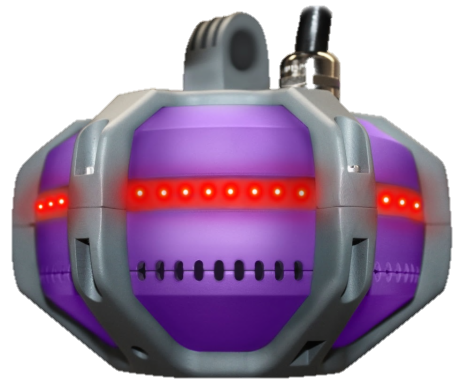 NingiNET
 
The NingiNET Mesh Topology offers wireless communication between devices over a MESH based communications topology…..

A sample of a layout between devices in their own Mesh Network
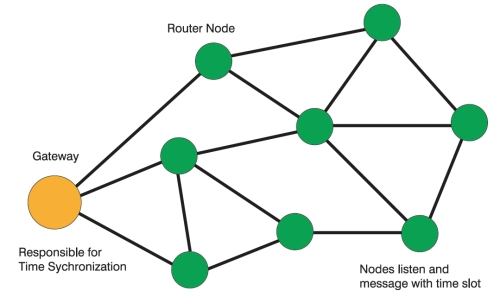 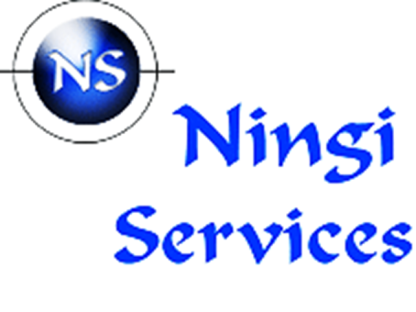 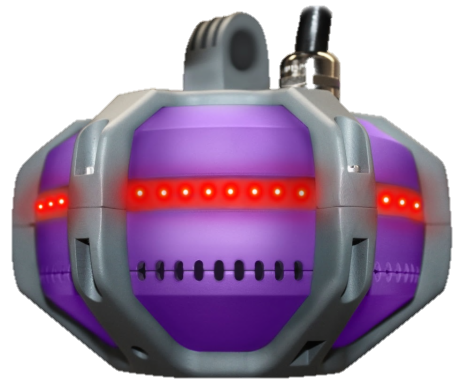 Control Room


The Control Room can only operate its functions by the data it is given from any field device.

The critical functions of operating must be maintained therefore absolutely reliable field devices MUST be installed .
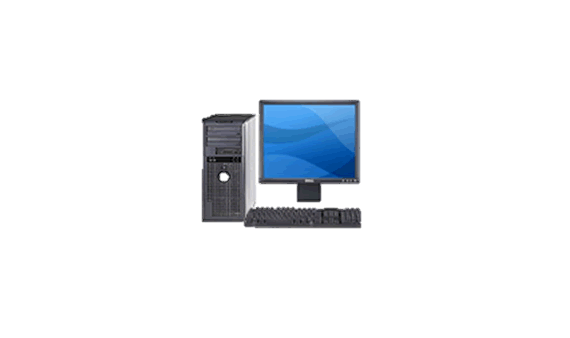 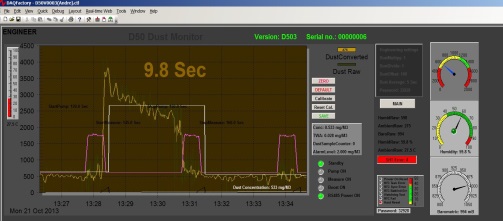 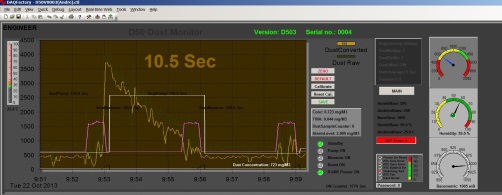 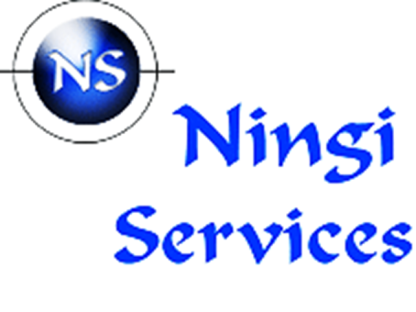 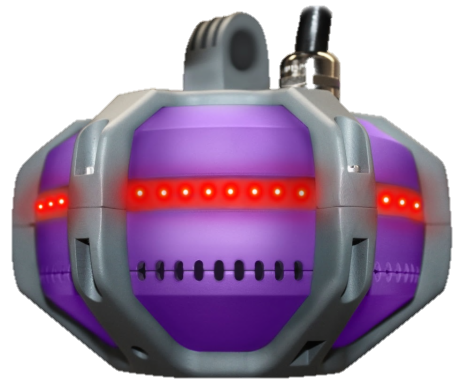 Control Room





A Typical SCADA layout from the data received from a D50 Dust Monitor
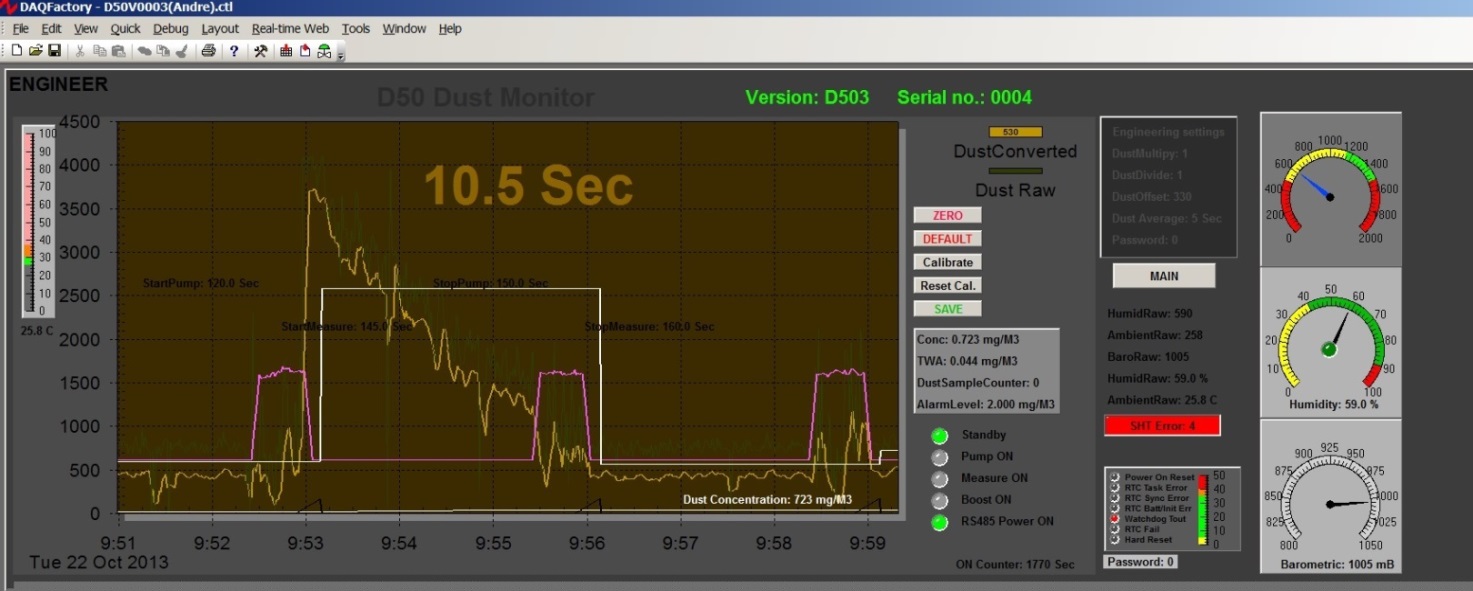 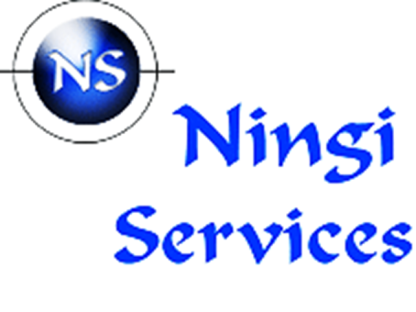 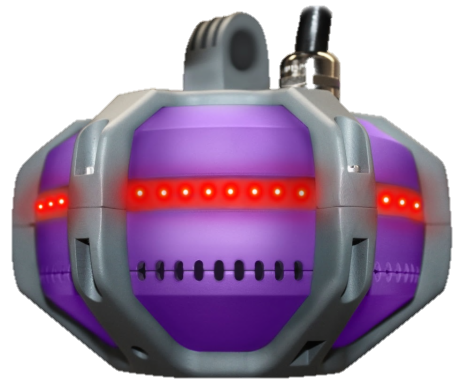 Contact us…

For further details on the D50 Dust Monitor OR NingiNET Mesh Networking; please contact us on the below details;

Contact Details:
Tel: +27 (0) 13 656 3147Fax: +27 (0) 86 689 6219Toll Free: 0800 000 400
E-mail: sales@ningi.comPhysical Address: 23 Swartbos AveModelparkWitbankMpumalanga South Africa
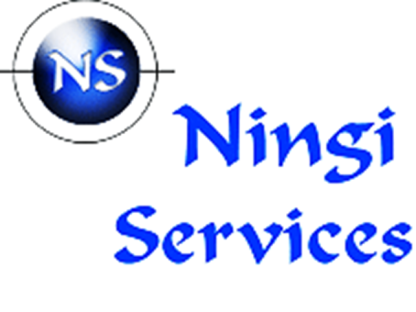 Thank You
For taking the time to listen about our newest member of our family
The D50 Dust Monitor
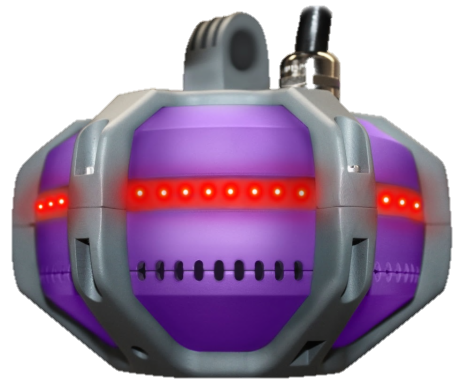 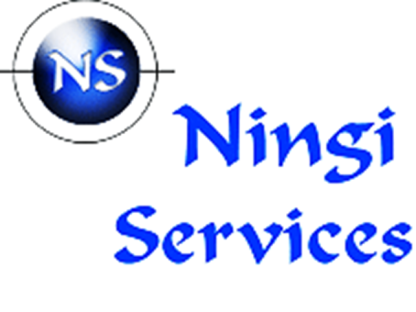